APPROACHING DIVERSITY THROUGH INTERNATIONAL TEACHERS
OLIMPIA J. CERVANTES
Longwood Summer Literacy Institute July 2018
WHO AM I?
Special Education
Library Science
Puppetry
Children’s Author
Honduras-Morocco-Qatar-Mongolia
What is Diversity?
“Diversity can be define as people coming together from different races, nationalities, religions, and sexes to form a group, organization, or community.”
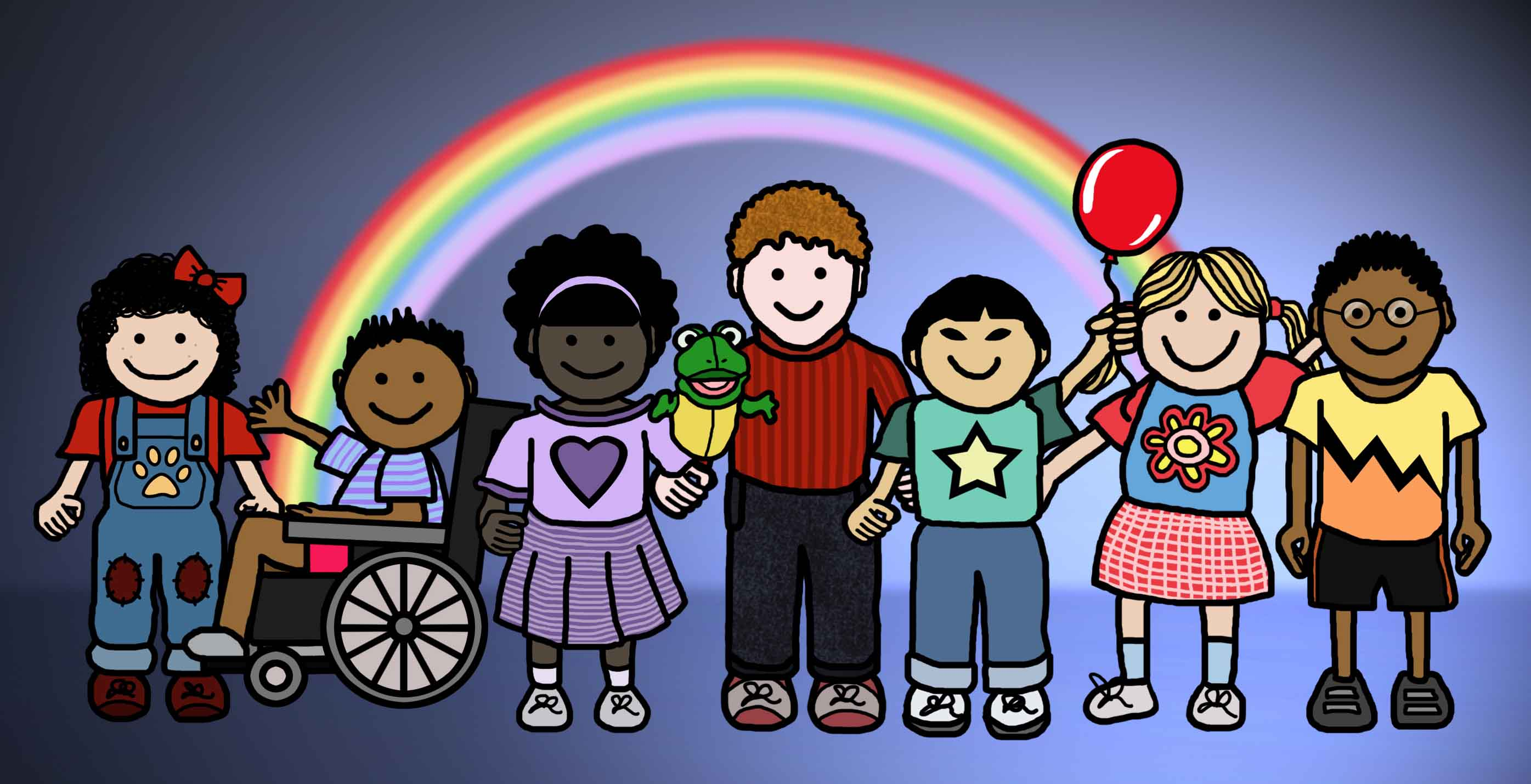 Sarah T. “The Importance and Benefits of Diversity.” 14 May 2012. http://www.teenink.com/opinion/environment/article/465407/The-Importance-and-Benefits-of-Diversity/
“Diversity is not always just what background you come from but is any unique difference between human beings. Diversity includes physical appearance, religious belief, and race but your  opinions and thoughts  and the impact they make on society  are also part of diversity.”
Sarah T. “The Importance and Benefits of Diversity.” 14 May 2012. 
http://www.teenink.com/opinion/environment/article/465407/The-Importance-and-Benefits-of-Diversity/
Ways to Approach Diversity
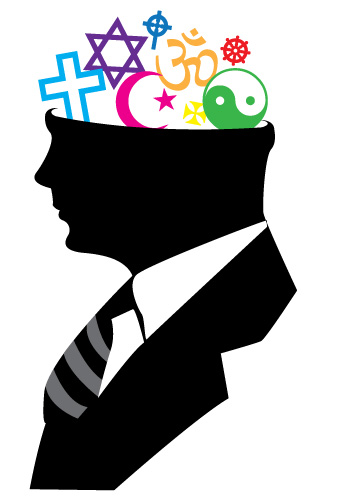 I. Preparing Yourself


II. Activities to Promote Diversity


III. Morocco –Qatar- Mongolia
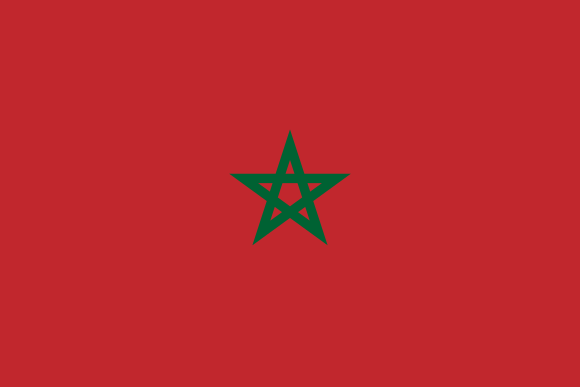 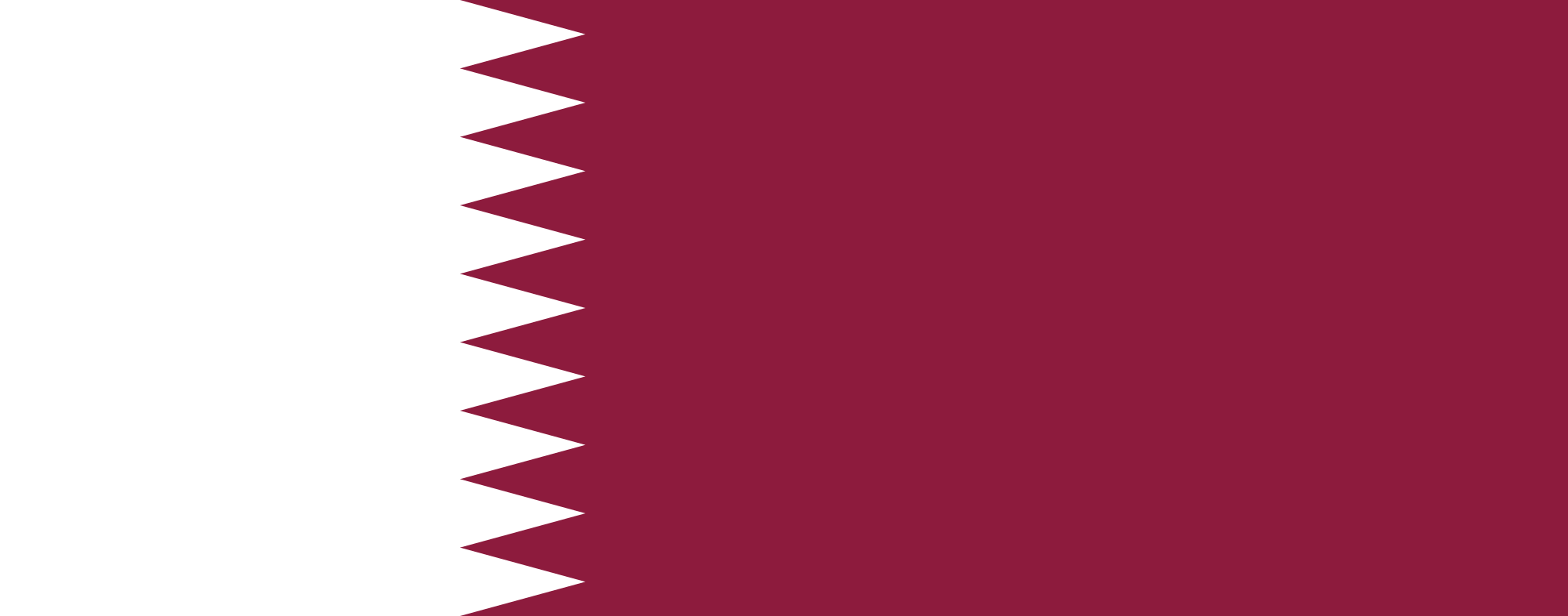 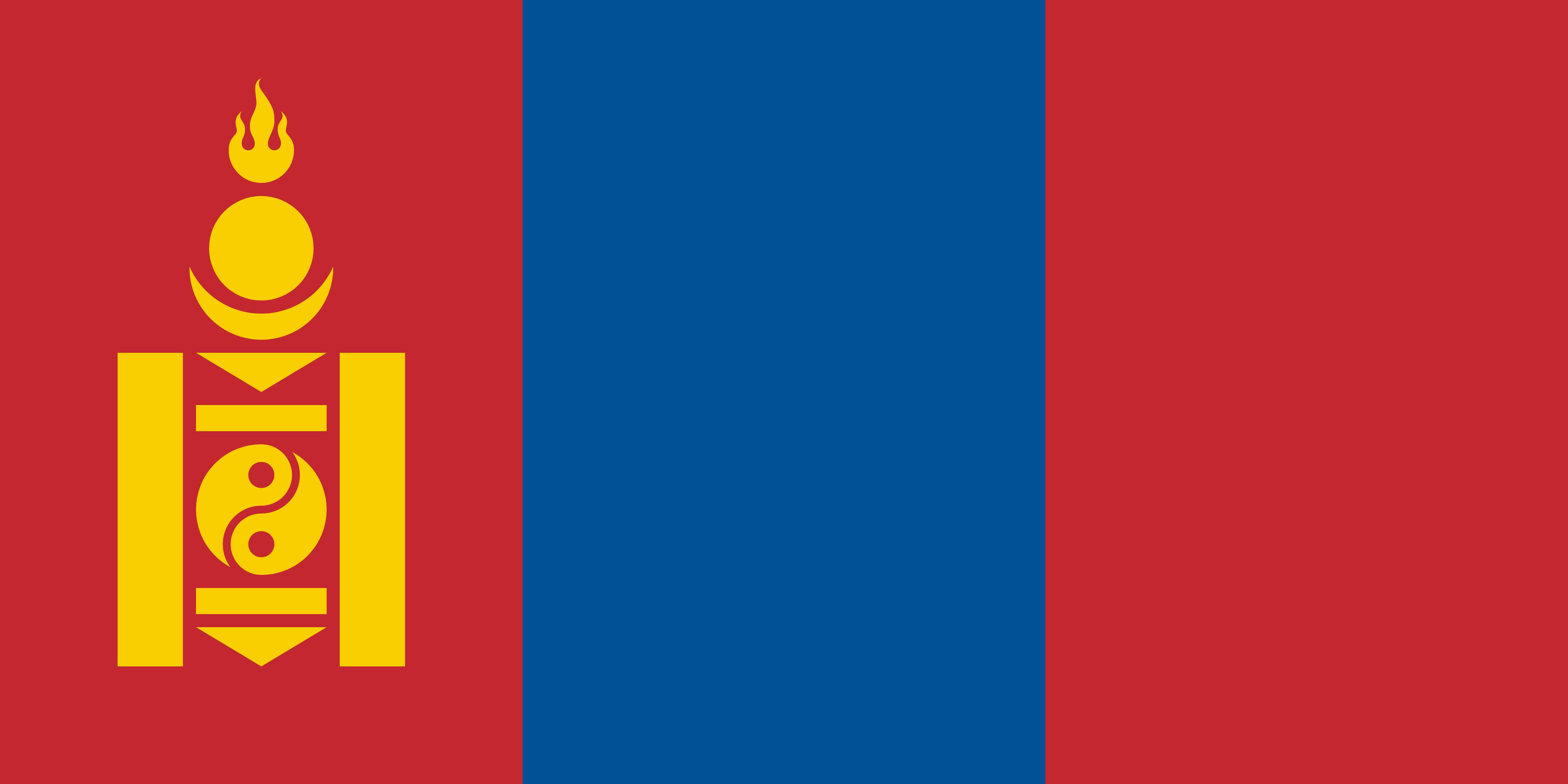 [Speaker Notes: https://en.wikipedia.org/wiki/Flag_of_Qatar

https://en.wikipedia.org/wiki/Flag_of_Mongolia

http://flagpedia.net/morocco]
I. Preparing Yourself
Flexibility and Adaptability: 
Be OK with changes.

Mental Preparation: 
Cultures may have a different sense of time. 
	(3 days may be 3 weeks or 3 months)

Read the country’s general facts:
Area, Weather, Physical Geography, Religion, Population, Cultural Expectations, History 
http://thefactfile.org/
[Speaker Notes: Know that some things may not be in your control.]
School’s Population
% Locals
% Foreign 
(Find out about your students’ background: Country, Language, Ethnicity, Religion, and T.C.K. Kids)

 Learn the basics of the local language.

 Bring from your home country: favorite books, souvenirs, clothes.
If you have hobbies or interests inquire  of any clubs or groups you can join before hand.

 Ask the school to send you the curriculum you will be using.
Modeling Diversity Yourself
Showing respect of the new culture while sharing yours.

Find out what is forbidden or frowned upon.
https://www.oh-i-see.com/blog/2013/11/11/20-cultural-dos-and-taboos-manners-around-the-word/
II. Activities to Promote Diversity
Classroom Library
Have a classroom library that reflects a wide range of languages and experiences.
Maps and Globes
Teach Geography 
Decorate your room with maps, globes, flags and get your students excited about the world.
Add pushpins to countries students have visited or lived.
Talk about a custom or a holiday on that country.
Festival Calendar
Have a yearly calendar. Celebrate with your students in your class.
Children love parties so give them an excuse to celebrate a variety of holidays.
https://www.scholastic.com/teachers/articles/teaching-content/holidays-sampler-around-world/
RAMADAN
TSAGAN SAR
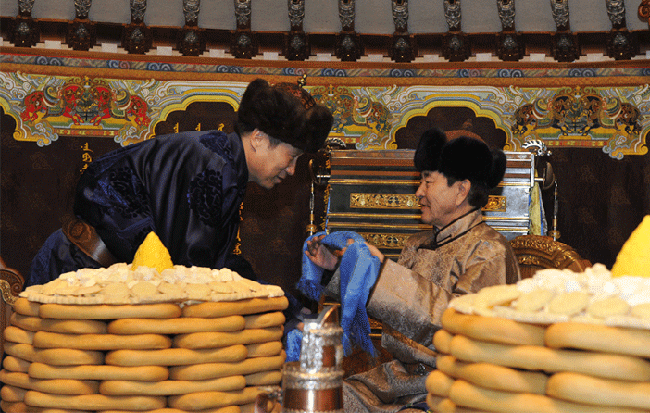 https://www.toursmongolia.com/tour/lunar-new-year-or-tsagaan-sar-2018
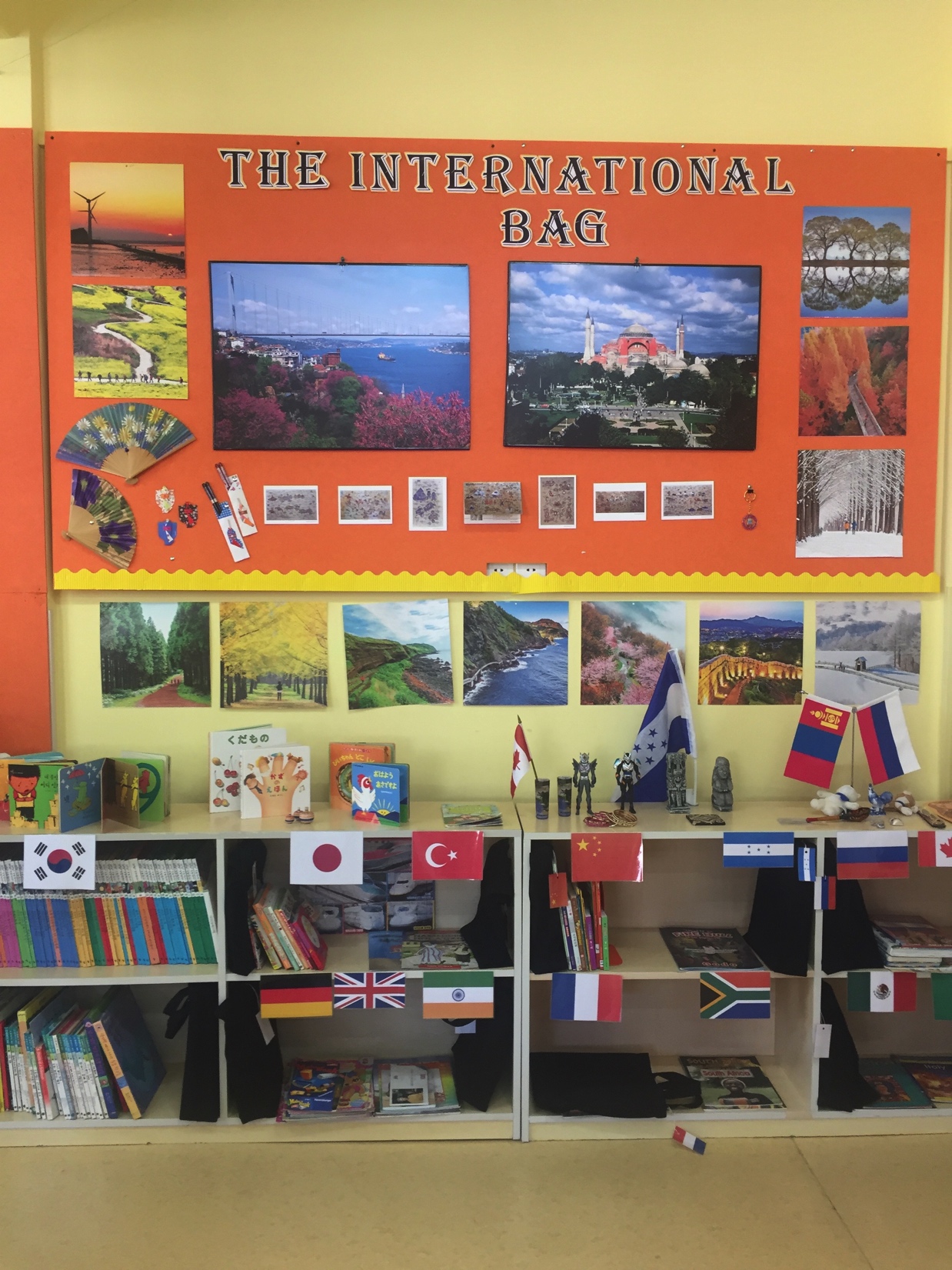 The International Bag
Students will promote their countries by   including in a bag books, pictures, posters, post cards, music, souvenirs, toys, games, recipes, or flags.
International Day
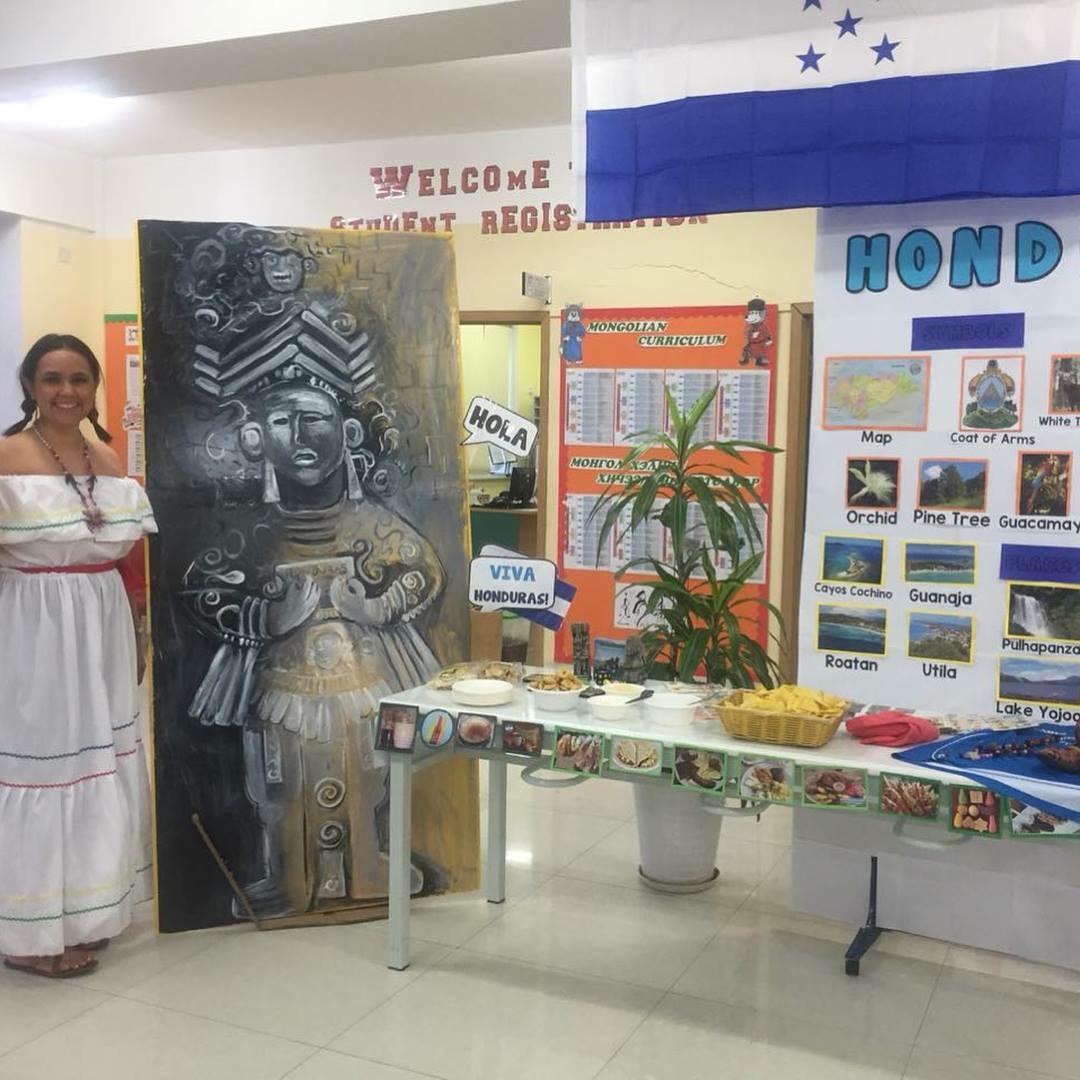 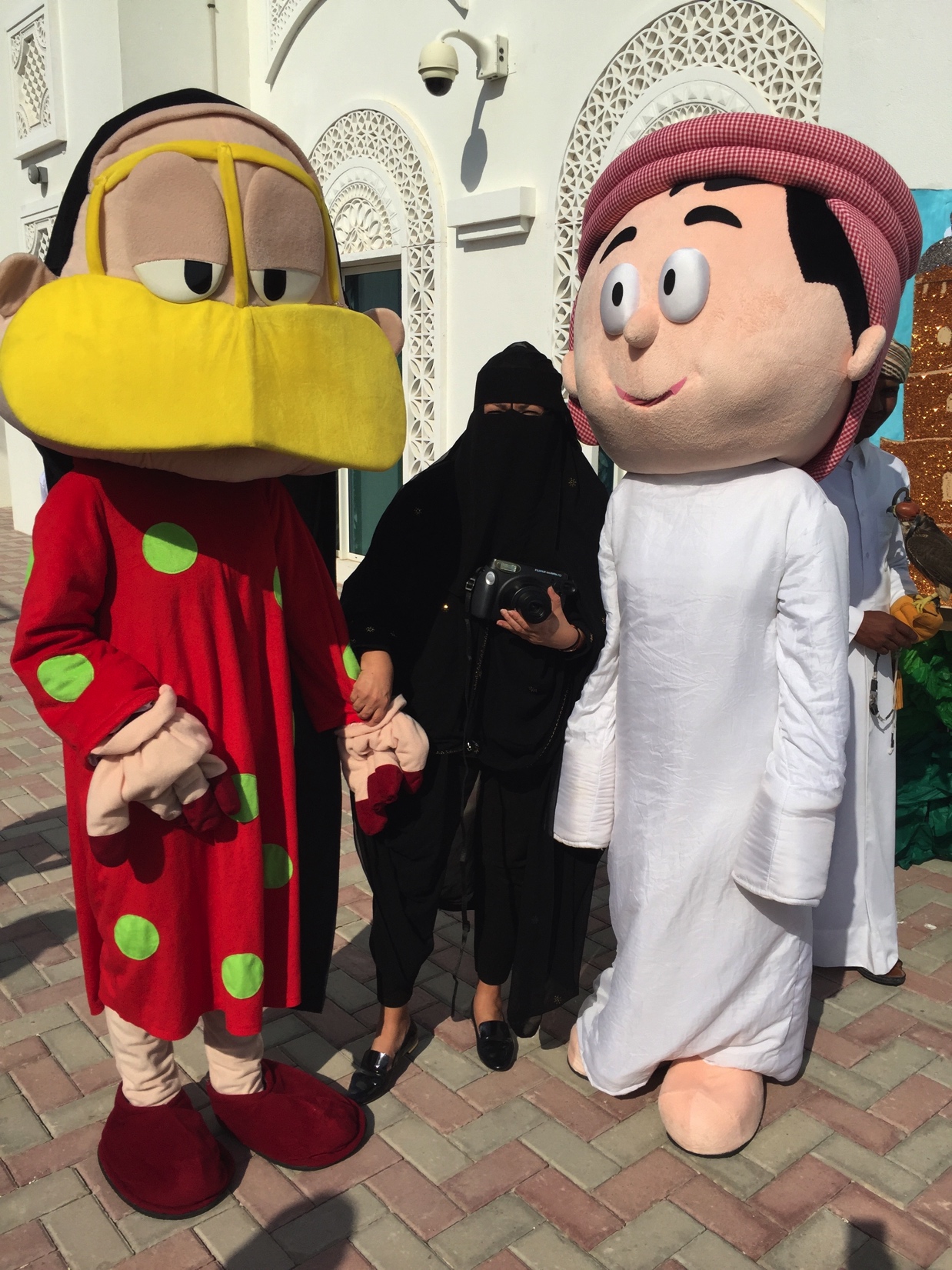 A World Full of Stories
 Write titles of multicultural stories in a small paper. Pick one randomly for storytelling.
“Books should reflect a wide variety of languages and experiences, featuring themes and people of different races, religions, countries, ages, abilities, family structures.”
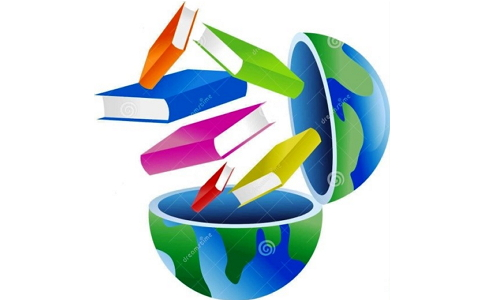 “10 ways for Promoting Diversity in the Classroom.” https://diversityineducation.com/articles/10-Ways-for-Promoting- 

https://www.dreamstime.com/stock-photos-book-globe-image9930193
[Speaker Notes: “10 ways for Promoting Diversity in the Classroom.” https://diversityineducation.com/articles/10-Ways-for-Promoting-

https://www.dreamstime.com/stock-photos-book-globe-image9930193]
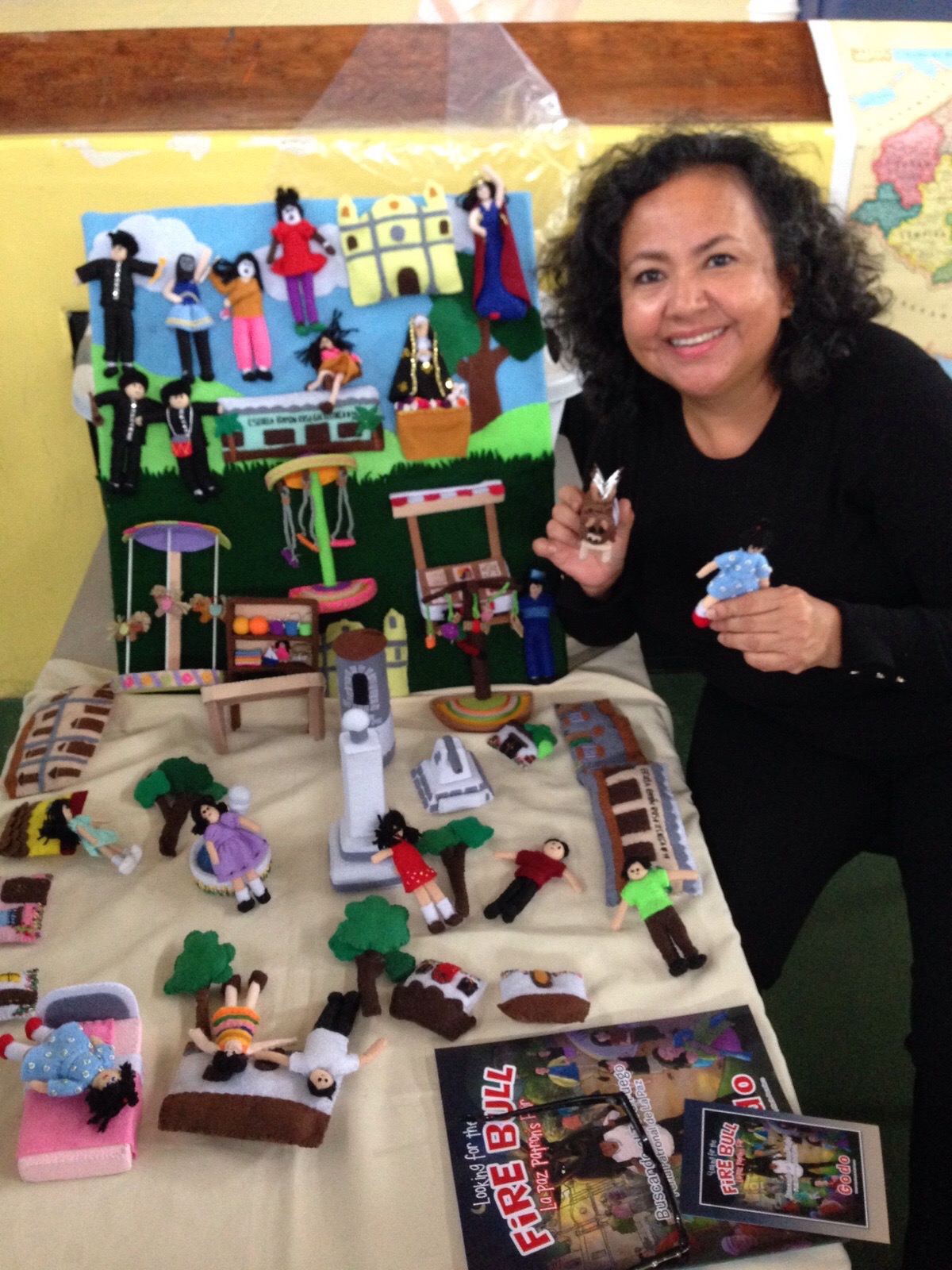 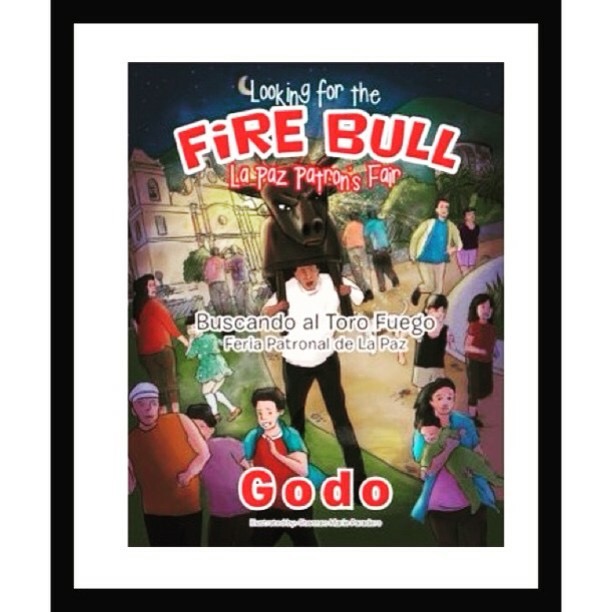 Play Music From Other Cultures
“Music is a universal language. At home or in a childcare center, music, including music from other cultures, should be part of the structure of everyday play. By exposing children to other cultures in a positive way, they gain understanding and learn acceptance of other.”

Multicultural Music in Early Childhood.” Rattigan, Marlene. 2018. http://teaching.monster.com/benefits/articles/4143-multicultural-music-in-early-childhood
[Speaker Notes: “Multicultural Music in Early Childhood.” Rattigan, Marlene. 2018. http://teaching.monster.com/benefits/articles/4143-multicultural-music-in-early-childhood]
Portraiture
Is a rich opportunity to showcase other cultures across time and space.
Collage with Diverse People

Puzzle: 
We All Fit Together
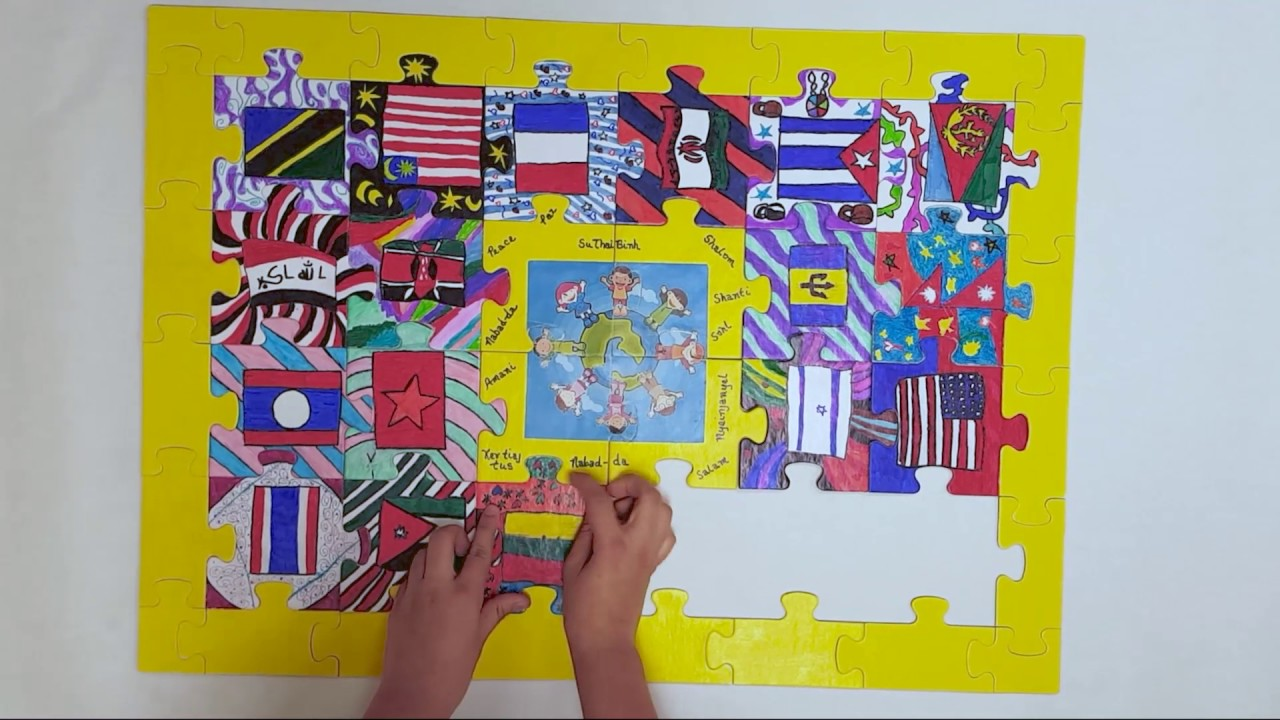 https://www.youtube.com/watch?v=Z-zm9C8lB78
International Game Night
“ Whether poorer rich, cold or hot, big or small, each country has toys and games that all kids (and adults!) love playing.”
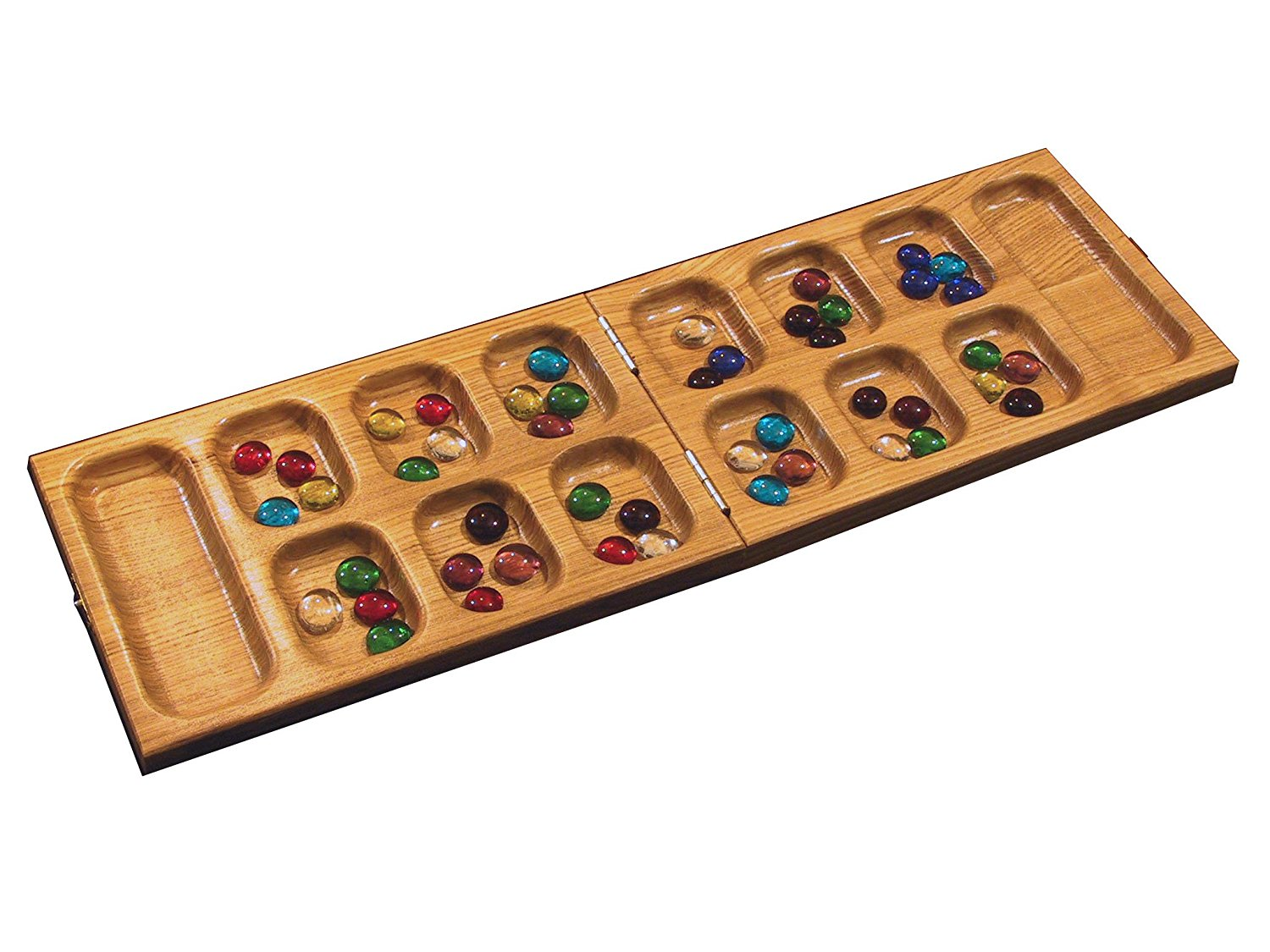 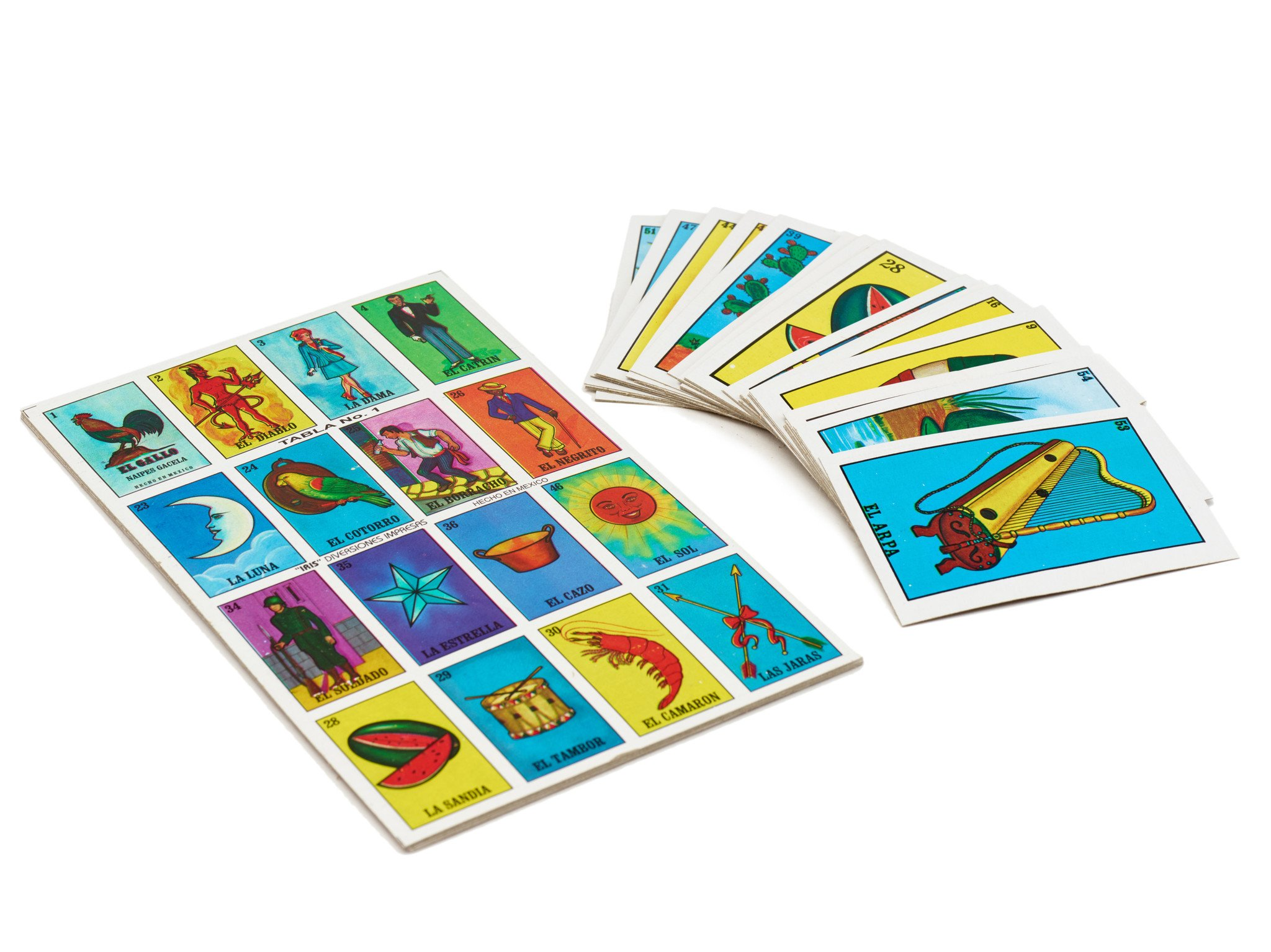 “Over 20 Toys and Games from Around the World.” Watt,Anna.Web.8 Dec. 
https://multiculturalkidblogs.com/2014/12/08/20-toys-games-from-around-the-world/
International Puppet Shows
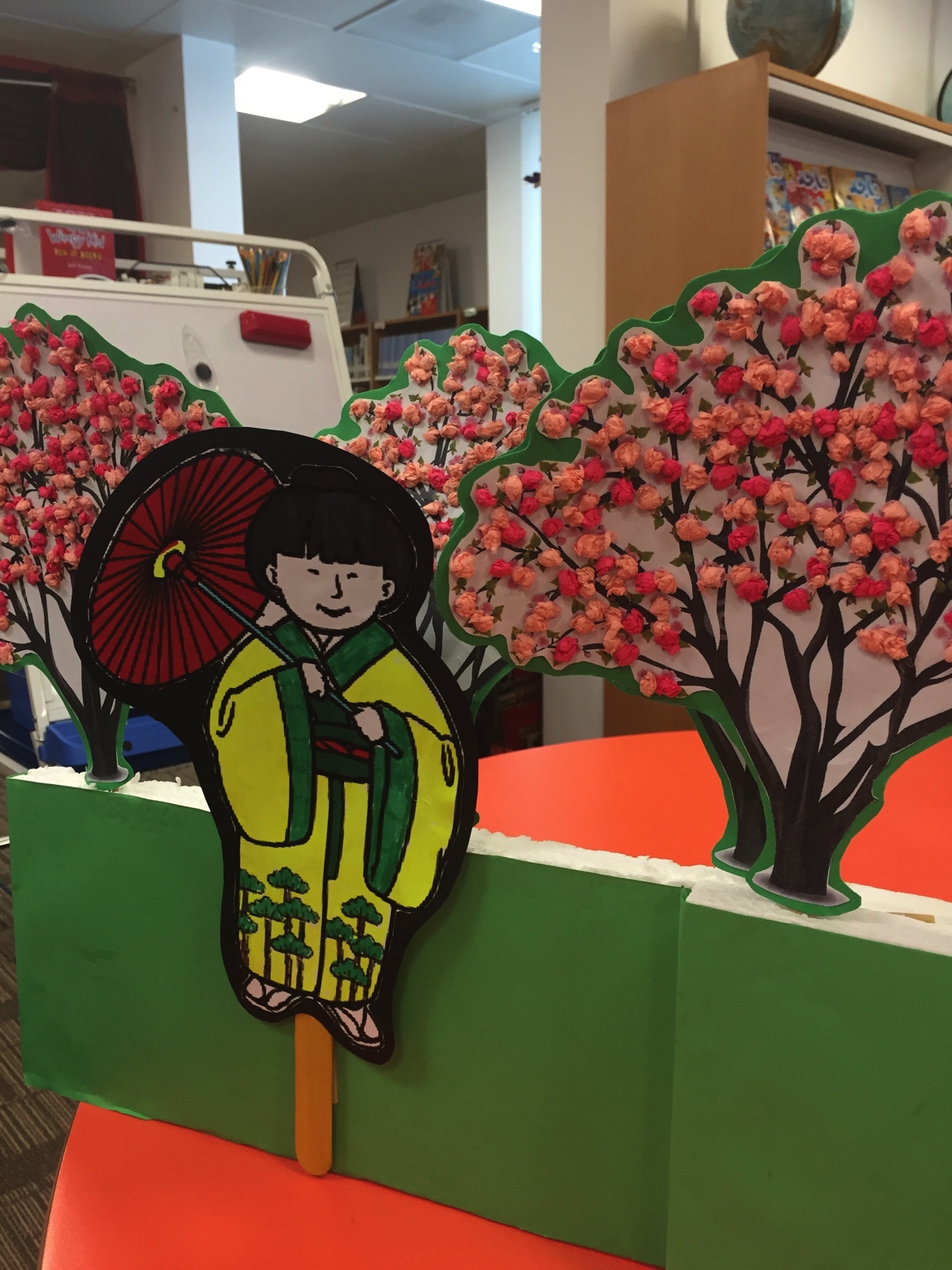 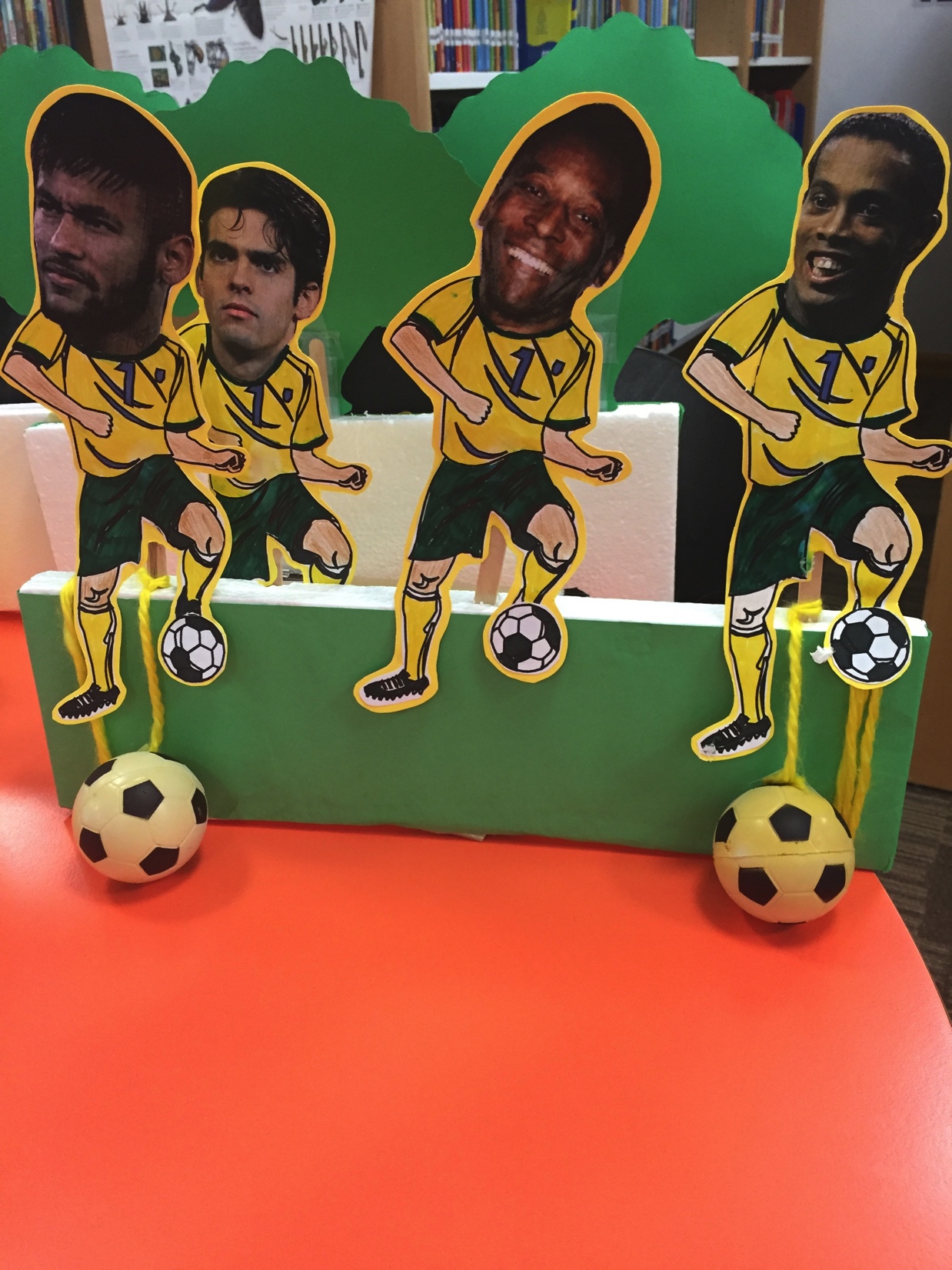 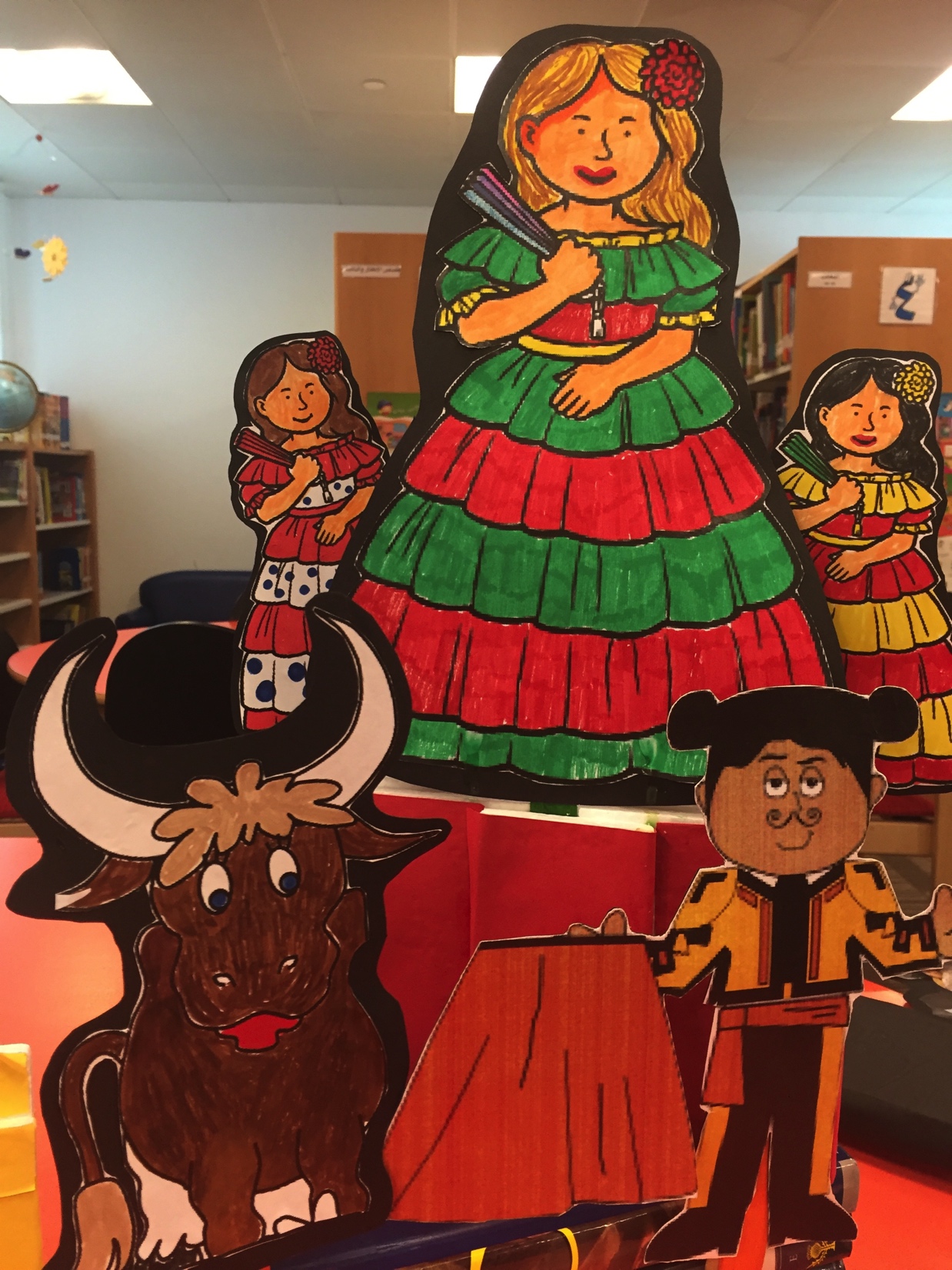 Coffee & Conversation
Monthly meeting with parents and teachers.
“Create occasions for family and community lives to intersect.”
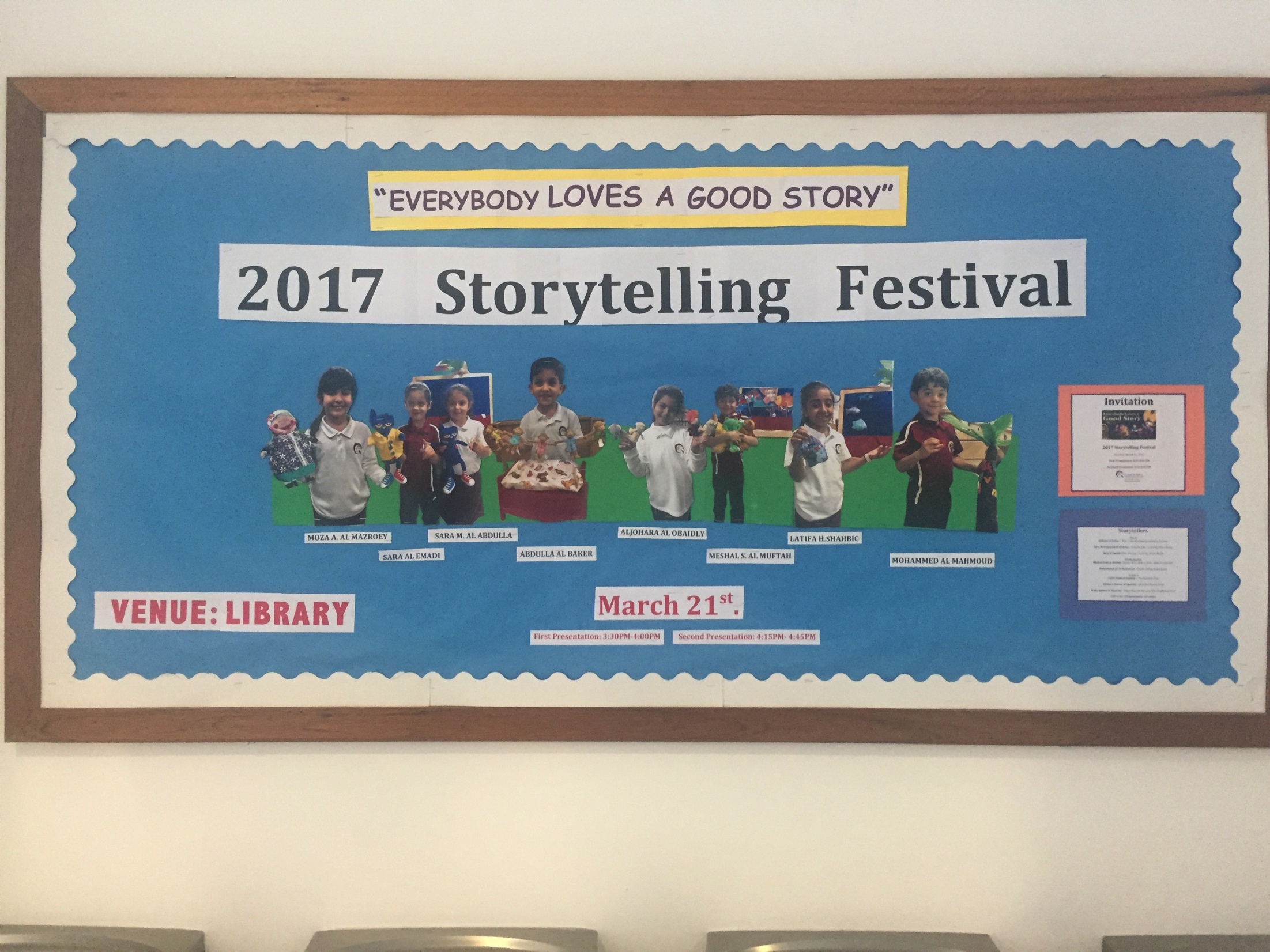 DaSilva. Iddings & Katz, 2007, p. 313
Personality Activities: N.E.W.S.
Shows how you may be from a different country/culture however your personality may be similar.
http://www.nelms.org/pdfs/2014/degroff2014si/The%20Personality%20Compass.pdf
https://en.wikipedia.org/wiki/List_of_countries_by_literacy_rate
KEYS TO DIVERSITY
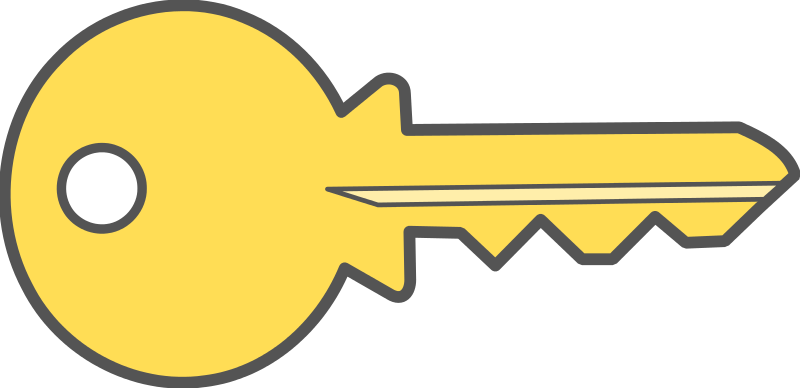 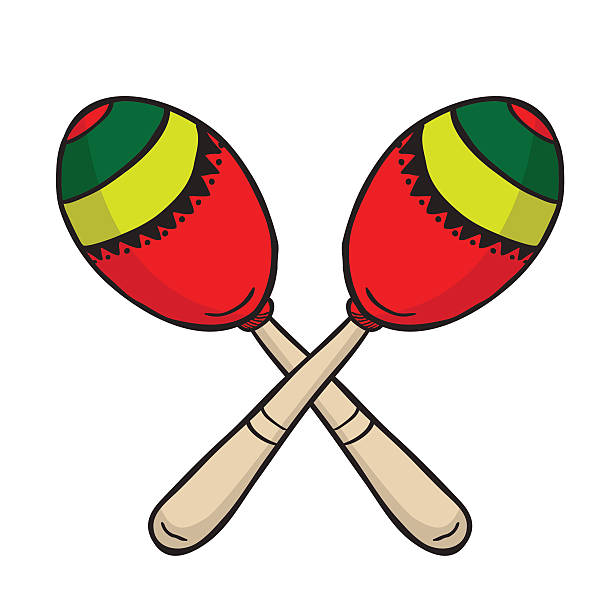 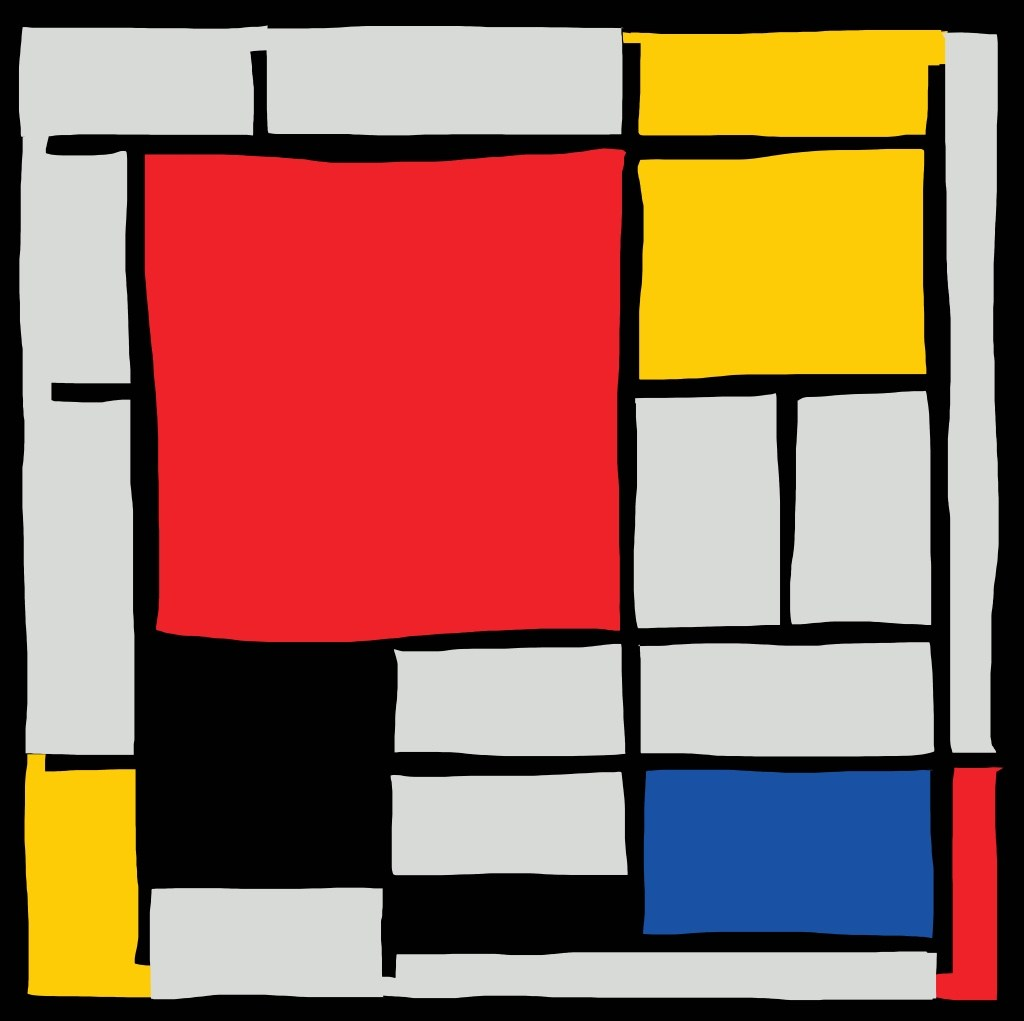 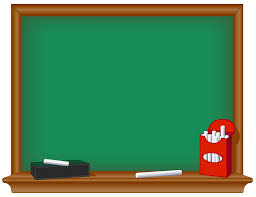 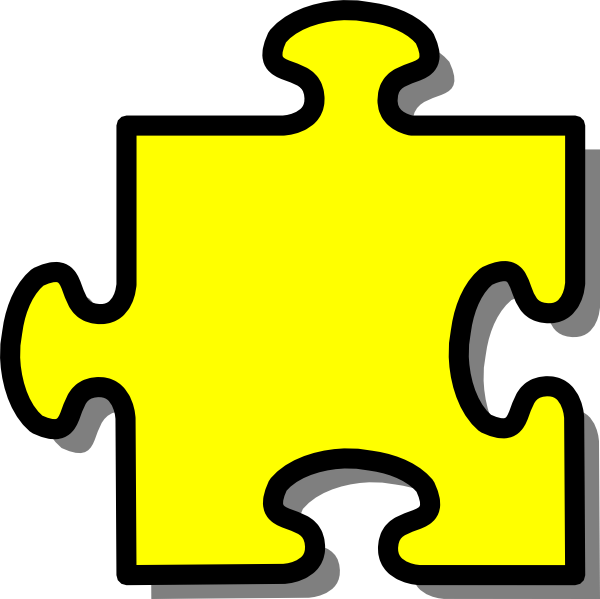 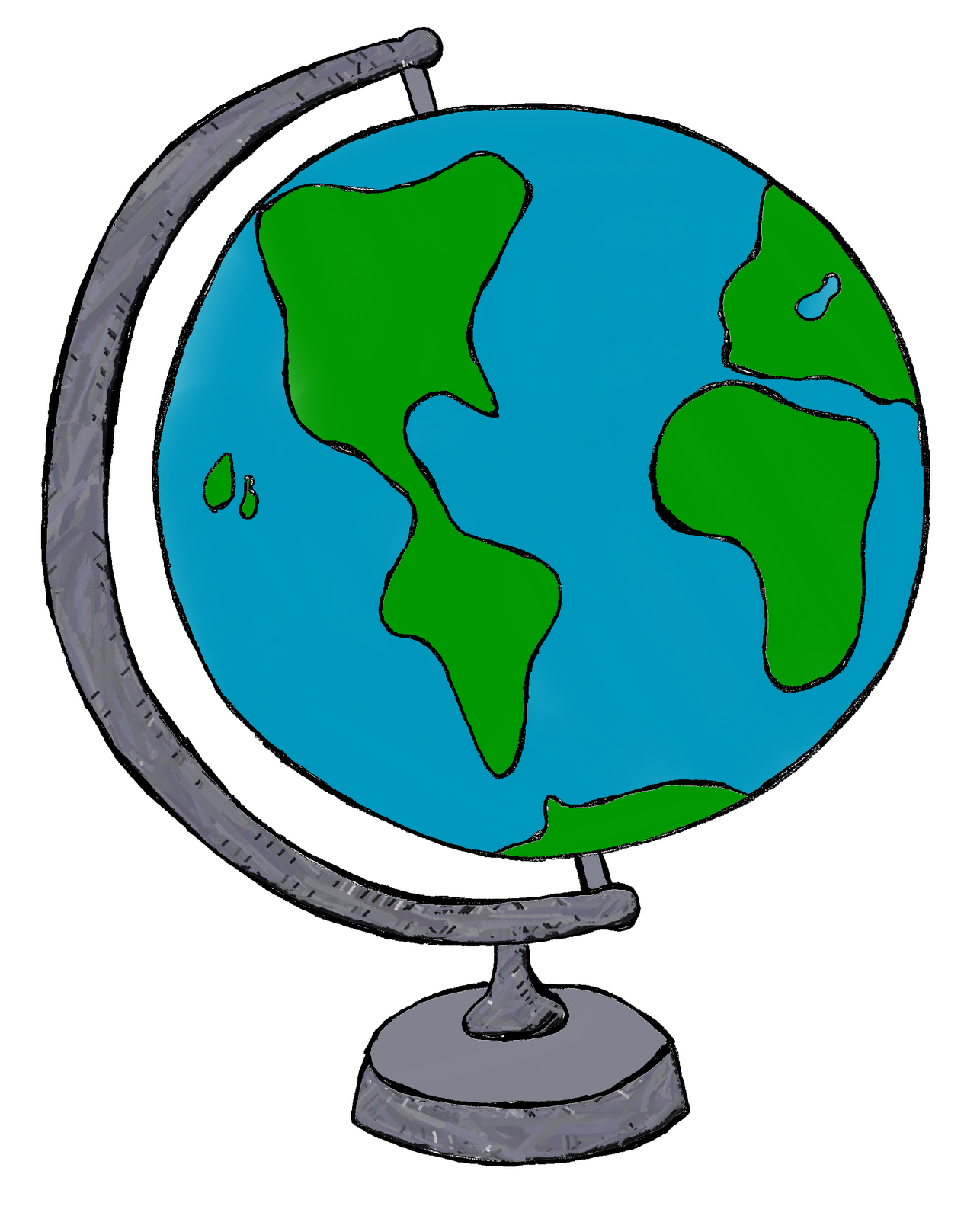 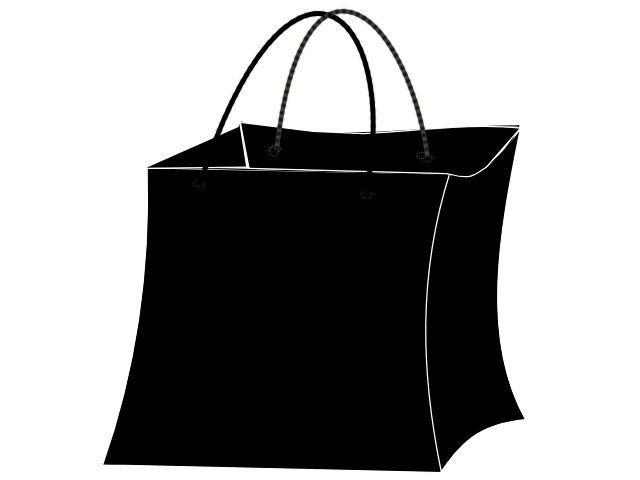 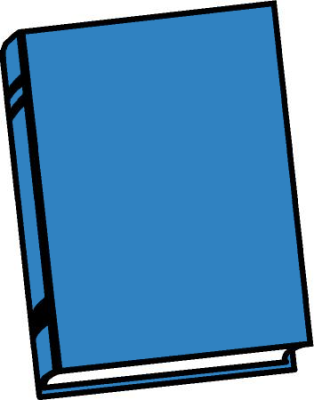 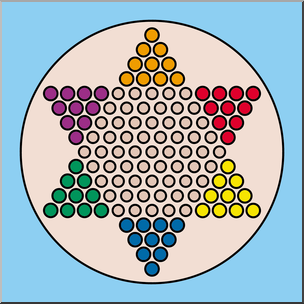 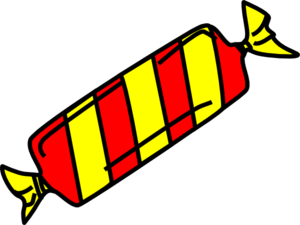 CREDITS
(n.d.). Green School Board. www.yopriceville.com  https://gallery.yopriceville.com/Free-Clipart-Pictures/School-Clipart/Green_School_Board_PNG_Clipart_Picture#.Wx0ZvFOFP-Z

Diana Mecham (2011).YELLOW PUZZLE. WWW.CLKER.COM http://www.clker.com/clipart-yellow-puzzle-piece-2.html

(n.d.). Gold Key. www.clipartpanda.com . http://www.clipartpanda.com/clipart_images/do-you-need-a-key-clip-art-for-38946619 

Piet Mondrian (n.d.). Art Picture. www.erikimphotography.com .  http://erickimphotography.com/blog/2017/11/16/15-lessons-piet-mondrian-has-taught-me-about-art-and-photography
 
Carrie Teaching First (n.d.). Planet Earth Globe. www.clipartbest.com . http://www.clipartbest.com/clipart-y4c9gBMTE 

(n.d.). Blue Book Clipart. www.clipartpal.com . http://www.clipartpal.com/clipart_pd/education/bluebook_10292.html 

(n.d.). Chinese Checkers. www.abcteach.com . https://www.abcteach.com/documents/clip-art-chinese-checkers-color-i-abcteachcom-19214 

Abatalk. (2011). Candy . www.clker.com . http://www.clker.com/clipart-candy-26.html 

(n.d.) LGBT Symbol. www.kisspng.com . https://www.kisspng.com/png-lgbt-symbols-transgender-gender-symbol-16-1120267/ 
Getty Images (n.d.). Kaka. www.telegraph.co.uk . https://www.telegraph.co.uk/sport/football/teams/brazil/6607198/Kaka-Brazil-star-player-at-World-Cup-2010.html 

(n.d.). Religious Symbols. www.ancient-symbols.com . https://www.ancient-symbols.com/religious_symbols.html 

(n.d.). Japanese Lady . www.education.com . https://www.education.com/download/worksheet/68869/trad-dress-japan.pdf 

(n.d.). Pele. www.iffhs.com . https://iffhs.com/dev/legend/edson-arantes-do-nascimento-pele-2/ 
(n.d.). Ronaldinho. www.beinsports.com . http://www.beinsports.com/us/soccer/news/ronaldinho-retires-the-greatest-brazilians-2/763918 
(n.d.). Neymar. www.photofromtheworld.com . http://www.photofromtheworld.com/photo_Neymar.asp 

(n.d.). Matador. www.mizuco.info .  http://mizuco.info/matador-coloring-page/matador-coloring-page-matador-coloring-page-get-free-printable-matador-coloring-page-to-free 
(2011). Spanish Lady. www.education.com . https://www.pinterest.com/pin/240872280041182817/
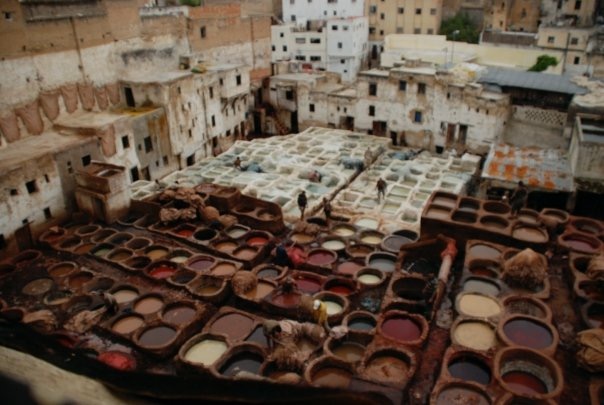 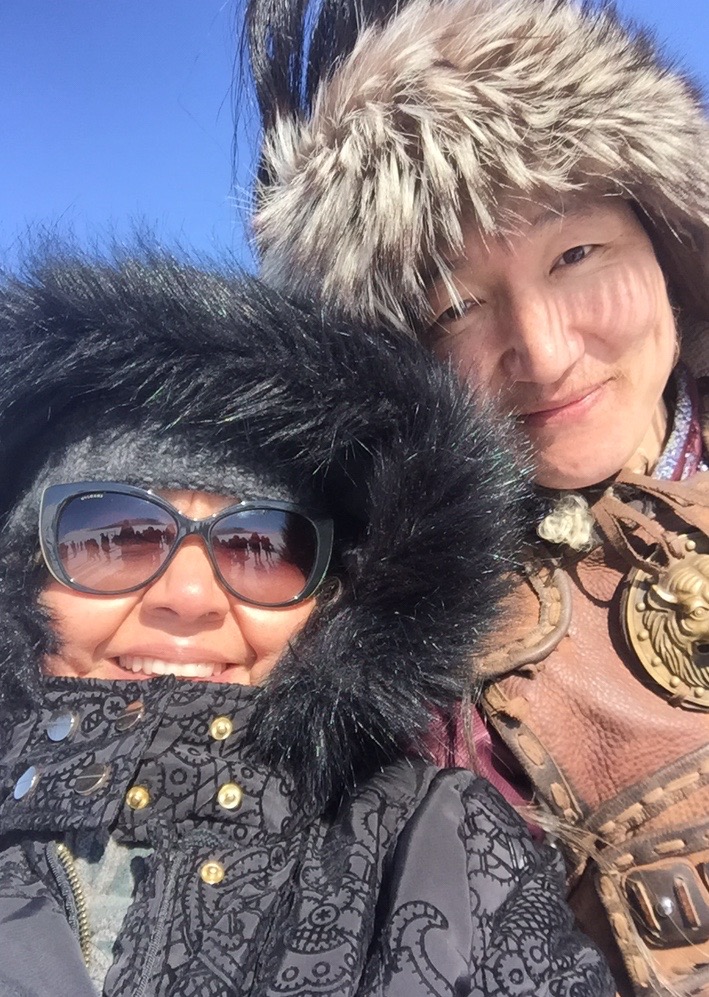 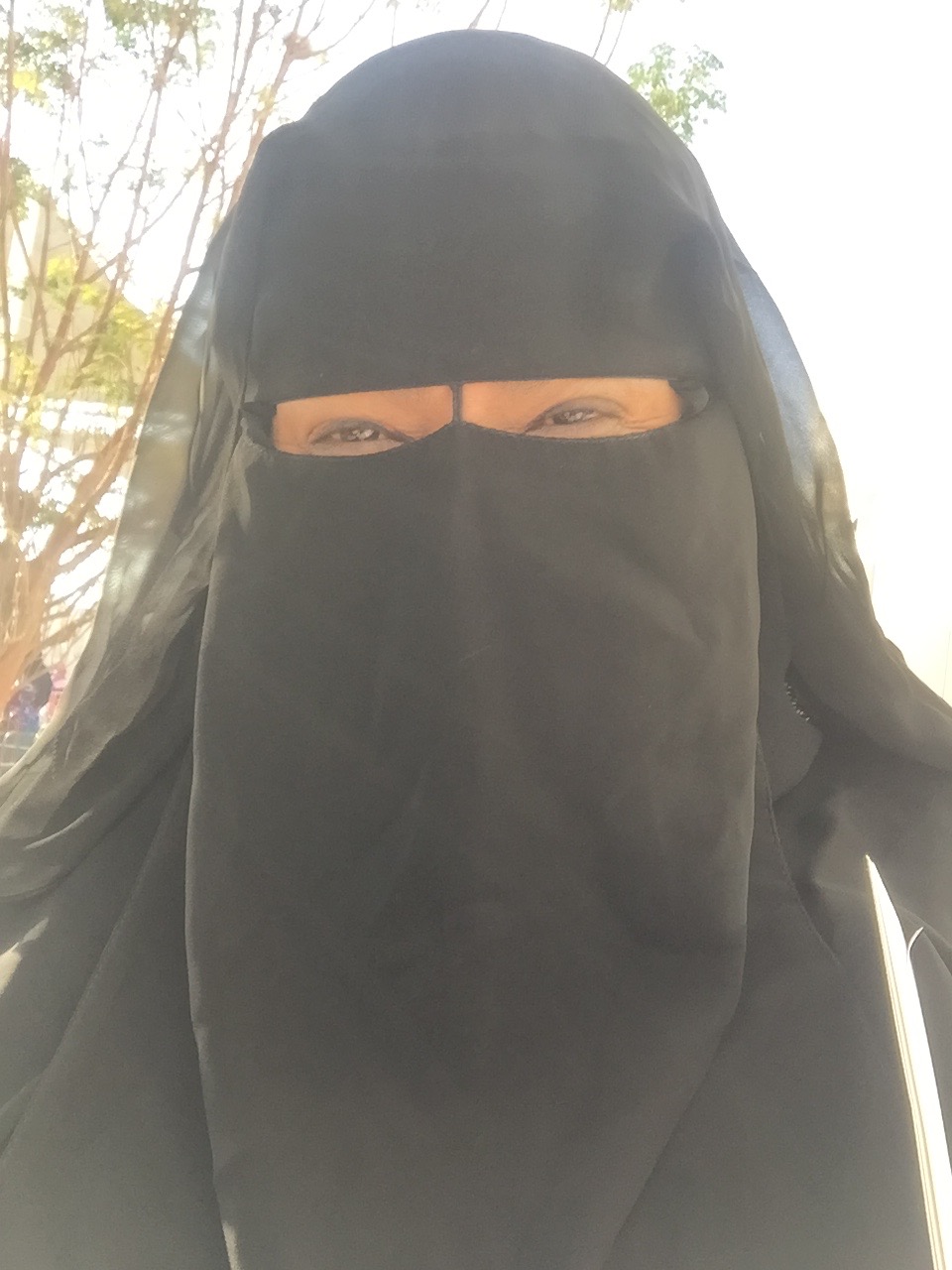 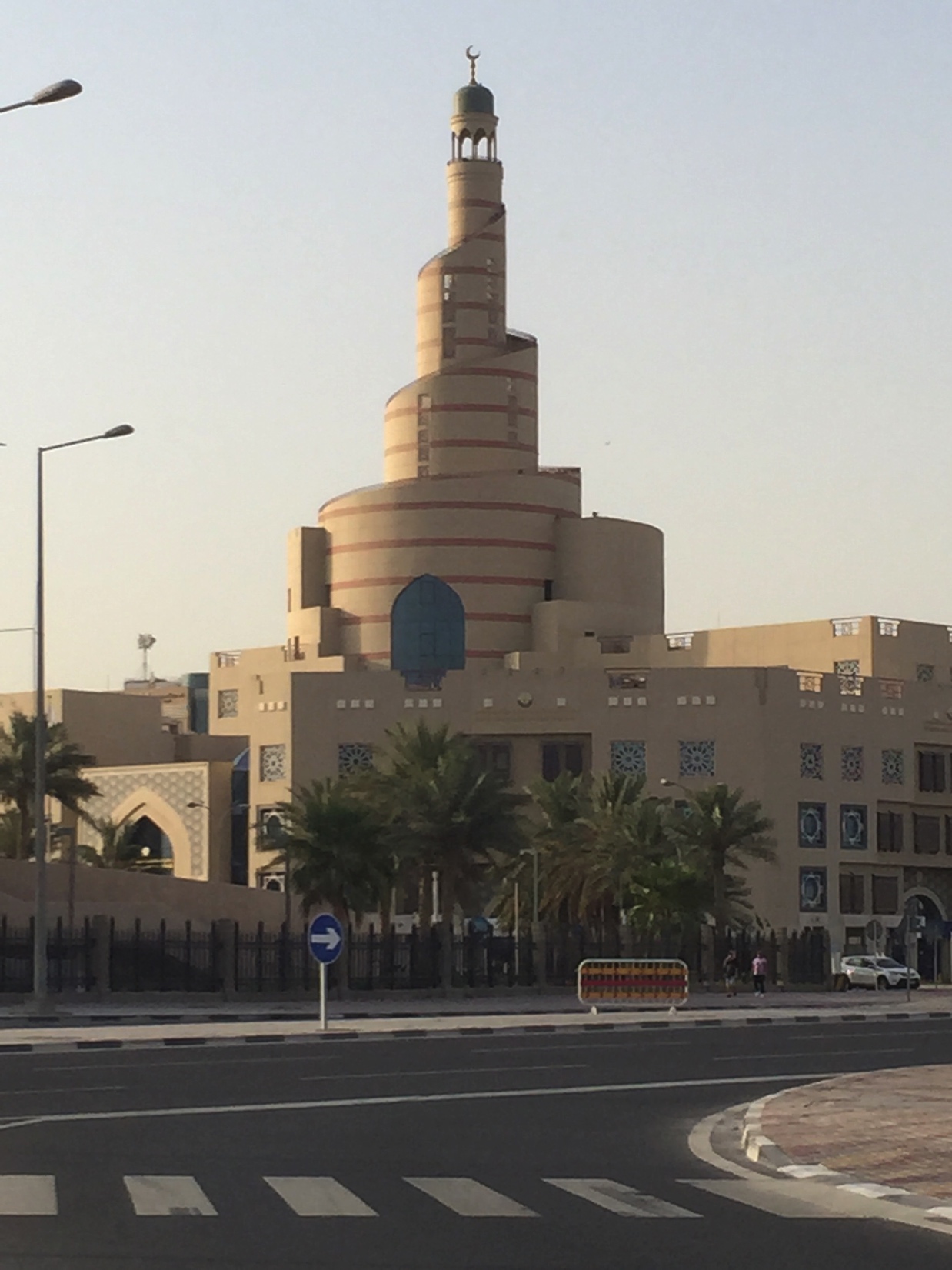 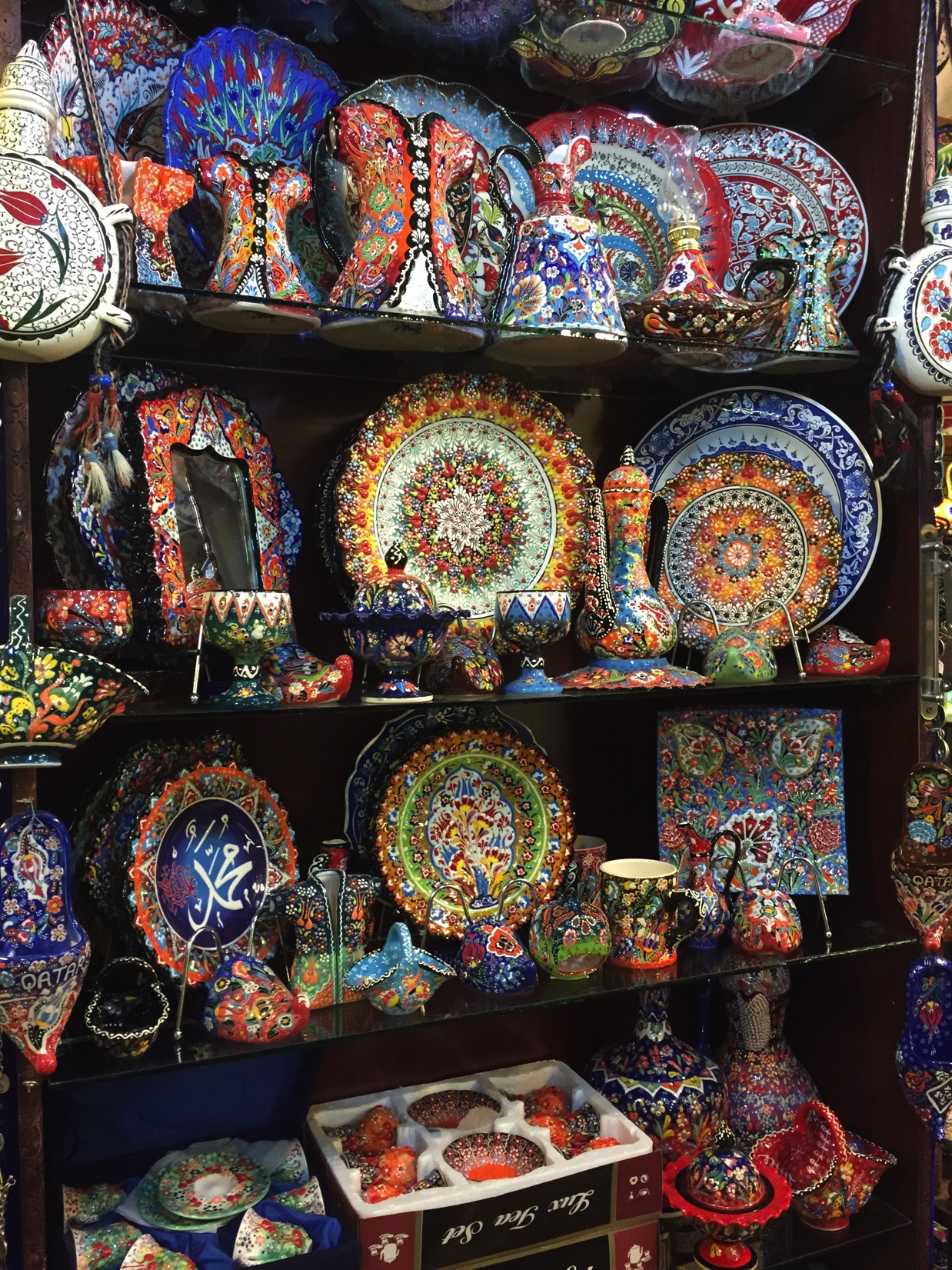